Unit 7What did you do yesterday?
WWW.PPT818.COM
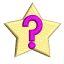 小组讨论：What do you do when you are happy?当你开心的时候，你会做什么？
meet my friends 
       见朋友
eat at a restaurant 
     在餐馆吃饭
ride my bike 
骑自己的自行车
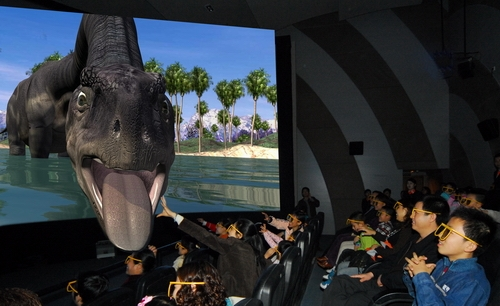 see a film
 看电影
read a storybook 
     看故事书
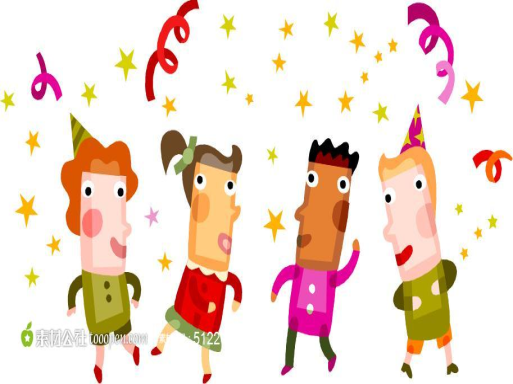 have a party
    开派对
go to the countryside 
          去郊外
go shopping
        购物
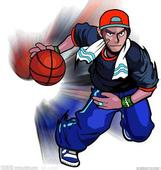 play basketball 
      打篮球
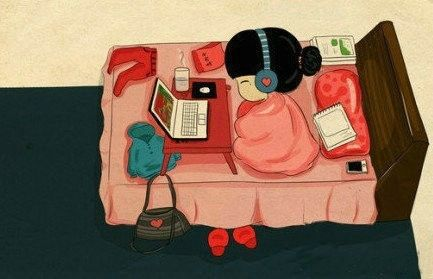 stay at home 
       待家里
clean my room 
打扫自己的房间
do my homework 做自己的作业
meet my friends 见朋友        eat at a restaurant 在餐馆吃饭

ride my bike 骑自己的自行车   see a film 看电影

read a storybook 看故事书       have a party 开派对

go to the countryside 去郊外   go shopping 购物

play basketball 打篮球               stay at home 待家里

clean my room 打扫自己的房间                      

do my homework 做自己的作业
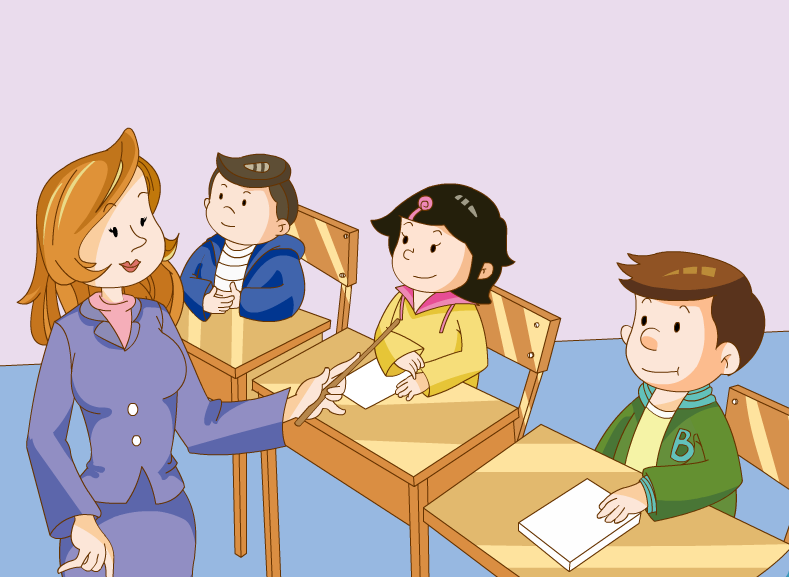 Look! Miss White is talking about yesterday in her class. Do you know what date yesterday is?
1/17/2023
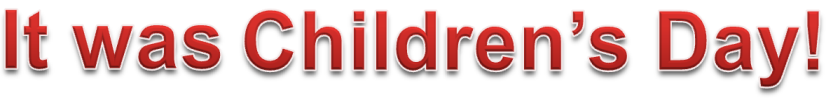 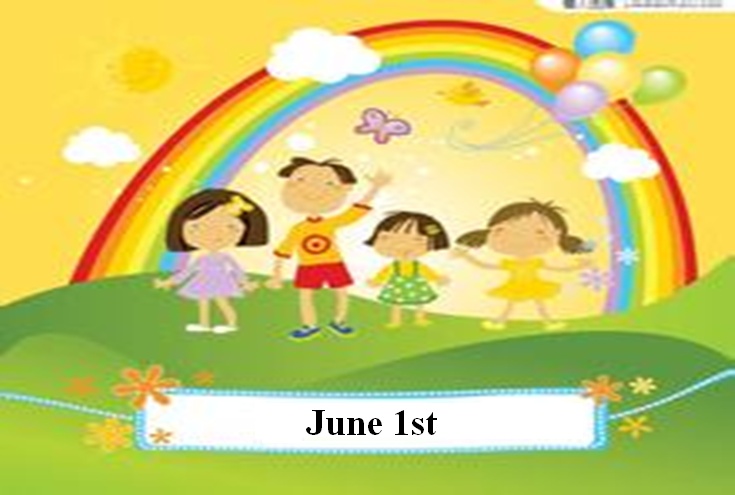 1/17/2023
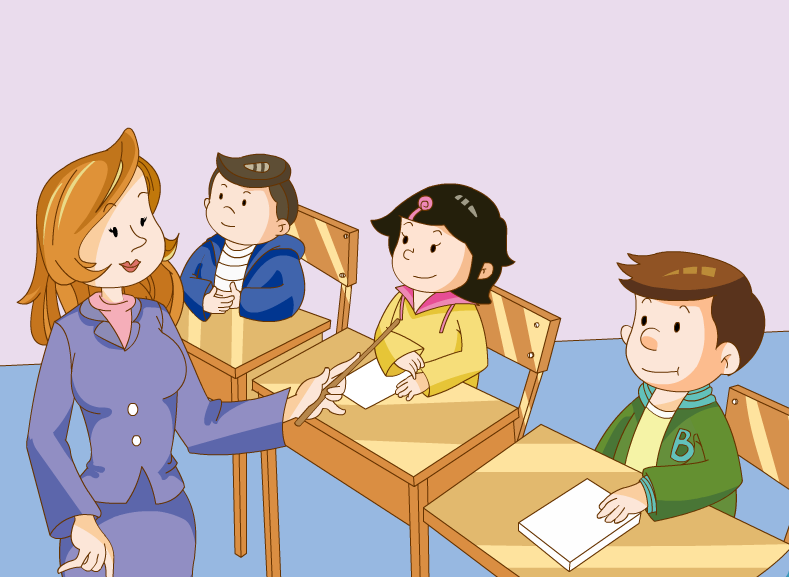 Read the dislogue , then circle the past tense verbs in the dialogue. Try to traslate the dialogue.阅读读对话，圈出过去式的动词。并试着翻译课文。        （小组讨论合作完成任务）
1/17/2023
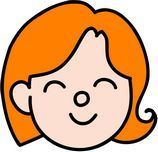 Yesterday was Children’s Day. Tell me, children, what did you do?
I went shopping with my mother and bought a new pair of sports shoes. Do you like them?
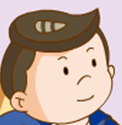 They look great. I played basketball at the park. It was so much fun. But my mum was angry because I came home late.
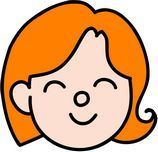 And you Ben? Where did you go yesterday?
I stayed at home all day. In the morning I cleaned my room and in the afternoon I did my homework. It was no fun at all
Poor Ben!
过去式短语：
met my friends 见朋友                   meet→met
ate at a restaurant 在馆吃饭          eat  →ate
rode my bike 骑自己的自行车       ride→rode
saw a film 看电影                            see →saw
read a storybook 看故事书             read →read
had a party 开派对                          have →had
went to the countryside 去郊外       go    →went
went shopping 购物
played basketball 打篮球                 play→played
stayed at home 待在家里                  stay→stayed
cleaned my room 打扫自己的房间       clean→cleaned               
did my homework 做自己的作业          do→did
Practise
根据本节课所学过去 式的表达，小组练习以下两个对话：
对话一：
A:What did you do yesterday?
         你昨天做了什么？
    B: I...
对话二：
A: Where did you go yesterday?
          你昨天去了哪里？
    B: I...
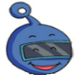 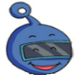 1/17/2023
Homework
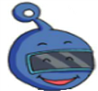 1. 朗读课文至少10遍；
2. 完成三级训练Unit7第32—34页。
1/17/2023
Thank you
very much!